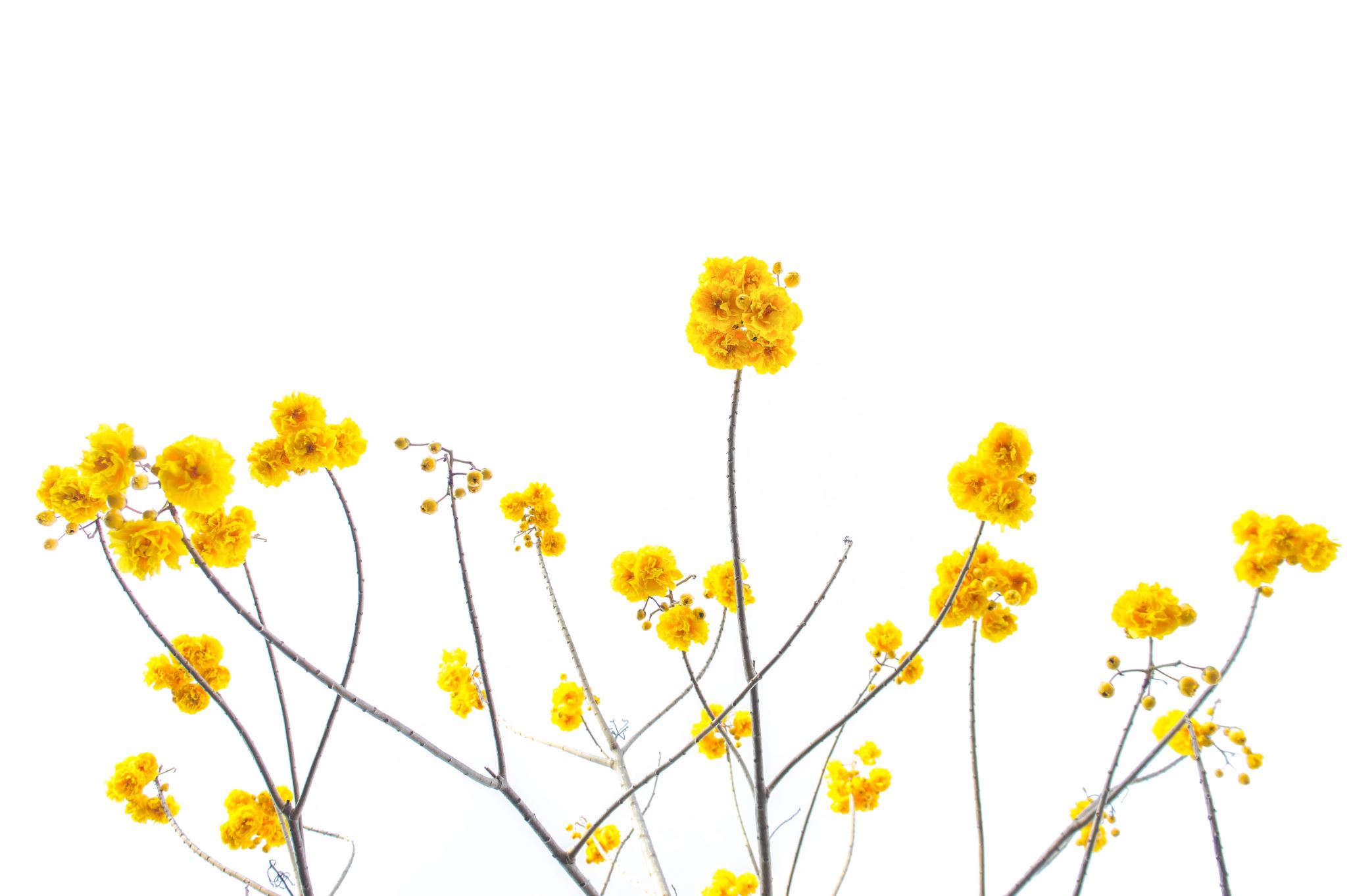 Colegio del real 
3°medio
Clase 4
OA: 3 Modelar los efectos del cambio climático en diversos ecosistemas y sus componentes biológicos, físicos y químicos, y evaluar posibles soluciones para su mitigación.
Prof. Eslendy Sánchez
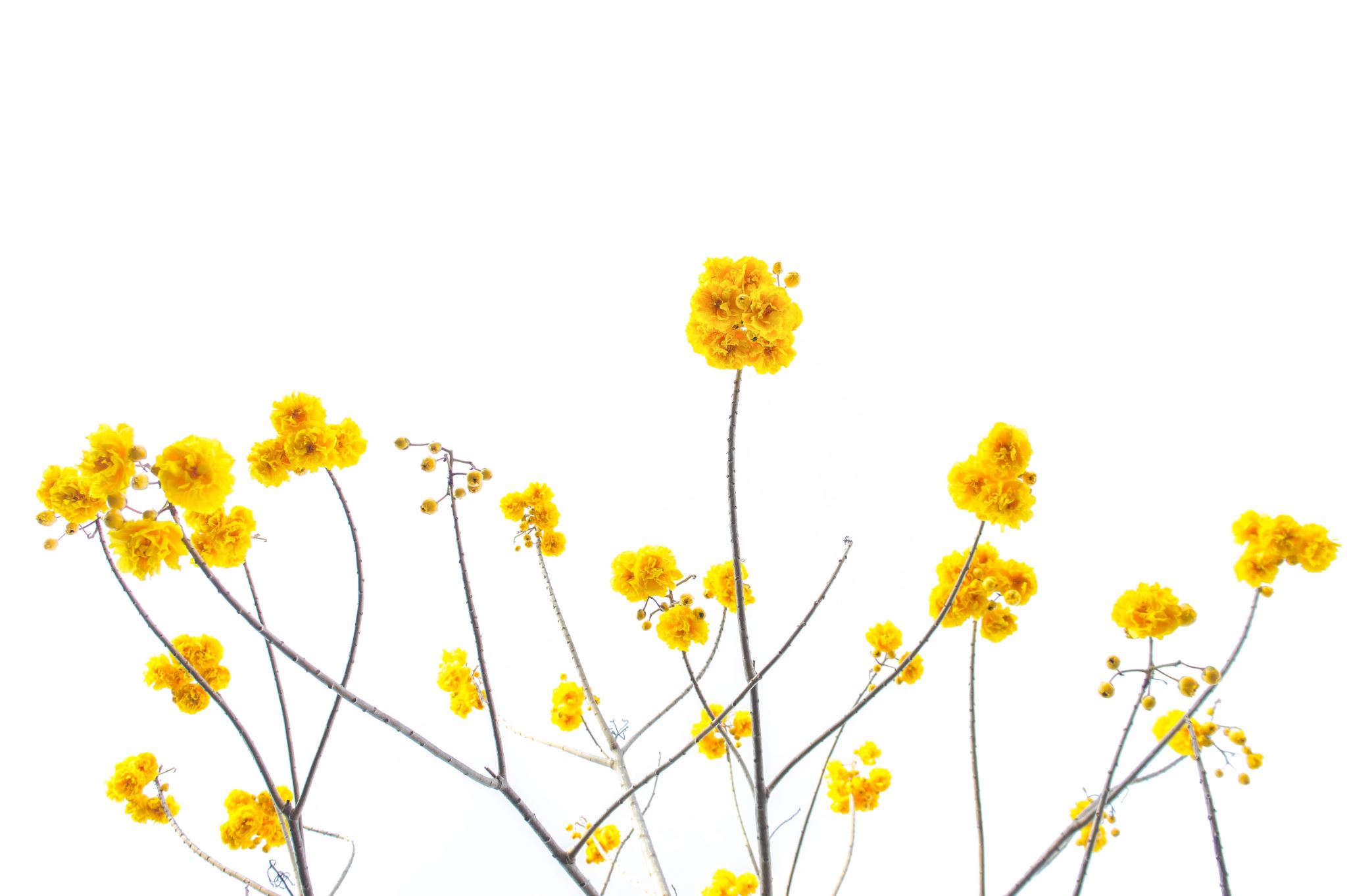 Colegio del real 
Maipú
Módulo Ambiente y Sostenibilidad
Prof. Eslendy Sánchez
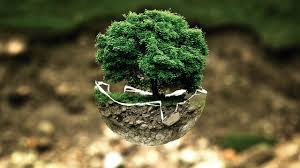 Objetivo:
Describir que es el ambiente y la sostenibilidad
Ambiente Biofísico o Entorno Biofísico
Ambientalismo
Es un amplio movimiento social y filosófico que, en gran parte, busca minimizar y compensar el efecto negativo de la actividad humana en el entorno biofísico. Los temas de preocupación para los ambientalistas generalmente se relacionan con el ambiente natural, siendo los más importantes el cambio climático, la extinción de especies, la contaminación y la pérdida de bosques antiguos.
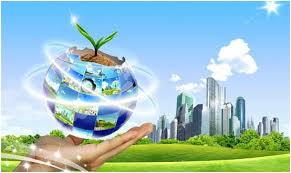 Sostenibilidad  ambiental
El medio ambiente es vital para los seres humanos pero con la industrialización, urbanización y la necesidad de obtener múltiples recursos para su consumo, el hombre ha impactado de manera negativa en él. Sin embargo, esta realidad quiere revertirse.
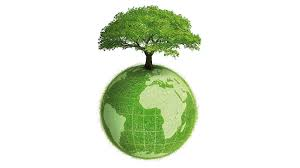 ¿Qué es la Sostenibilidad Ambiental?
Es el equilibrio que se genera a través de una relación armónica entre el ser humano y la naturaleza que lo rodea y de la cual es parte, y que este tipo de relación perdure a lo largo del tiempo, es decir, sea sustentable.
Implica promover el desarrollo económico y alcanzarlo pero sin amenazar, afectar ni degradar el ambiente, es decir, el impacto en el ambiente debe ser mínimo. De esta manera no se comprometen los recursos naturales tanto para las generaciones presentes como para las del futuro.
¿Qué se Busca con la Sostenibilidad Ambiental?
Como ya se ha comentado, la sostenibilidad ambiental busca proteger el entorno donde se desarrolla el hombre y minimizar en el mayor grado posible el efecto o impacto de las actividades del ser humano en él.
Pone especial interés en el cuidado del agua, el uso racional de la energía y los combustibles, y la reutilización de los recursos.
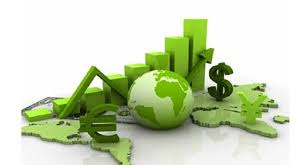 Desarrollo Sustentable
Se define como la capacidad que tienen las generaciones presentes de satisfacer sus necesidades, sin comprometer la capacidad de las generaciones futuras de satisfacer sus propias necesidades
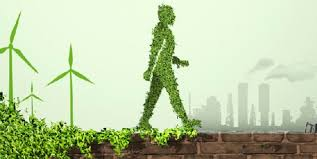 Dimensiones del Desarrollo Sustentable
Dimensiones del Desarrollo Sustentable
En un mundo de recursos limitados no puede haber un crecimiento económico ilimitado, el desarrollo tecnológico puede mejorar la capacidad de carga de los recursos existentes.
los recursos renovables, como los árboles y las poblaciones de peces, no van a agotarse, siempre que su nivel de uso esté entre los límites de regeneración y crecimiento natural del ecosistema.
Daños a los ecosistemas
Daños a los ecosistemas
Daños a los ecosistemas
Los impactos positivos causados por los seres humanos pueden ser:
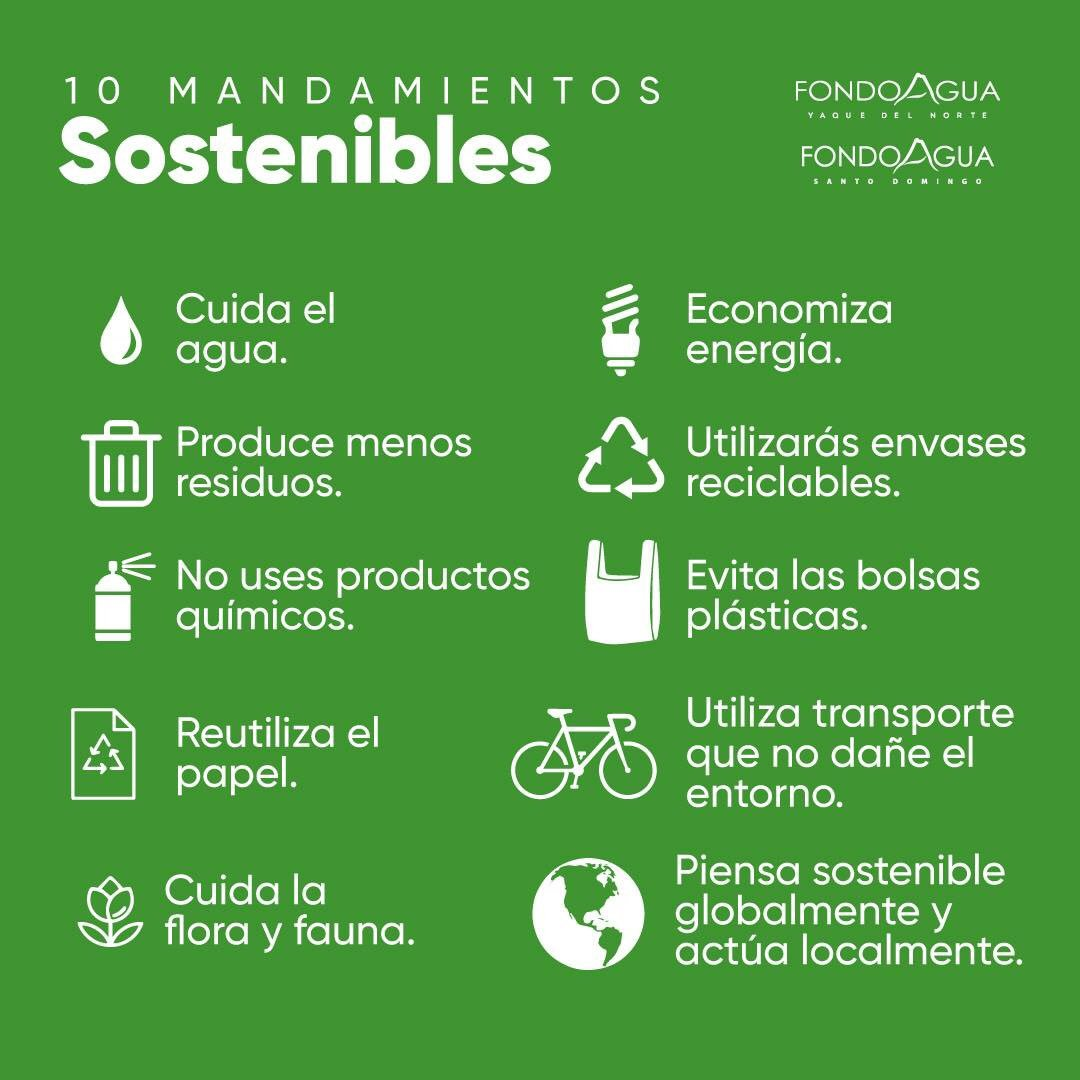 ¿De esos diez mandamientos cuales practicas?

Realiza una lista de 10 cosas que haces para cuidar el planeta
Retroalimentación
¿Qué esperas aprender de esta asignatura?
¿Qué actividades te gustaría realizar en la asignatura?